স্বাগতম
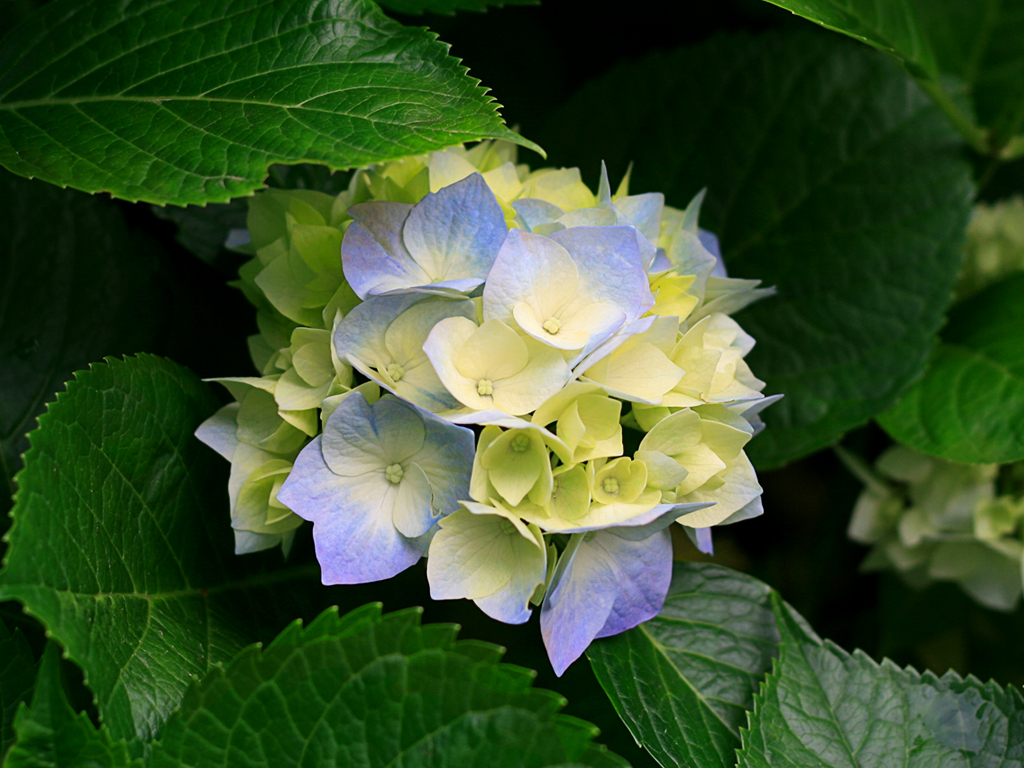 শিক্ষক পরিচিতি
সাইফুল ইসলাম সাইফ
প্রভাষক 
ইসলামের ইতিহাস ও সংস্কৃতি  
আলোকনগর মহিলা কলেজ 
বাগমারা, রাজশাহী। 
আই ডিঃ ৩০৯০৭৫৬।
শিক্ষক পরিচিতি
বিষয়ঃইসলামের ইতিহাস
শ্রেনীঃ একাদশ
অধ্যায়ঃ ২য়
সময়ঃ ৪৫মিঃ
তারিখঃ ১৩/০৯/২০১৭ইং।
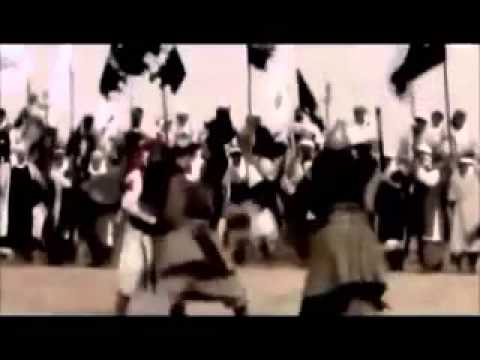 পাঠ
আজকের পাঠের বিষয়ঃ 

‘উহুদের যুদ্ধ’
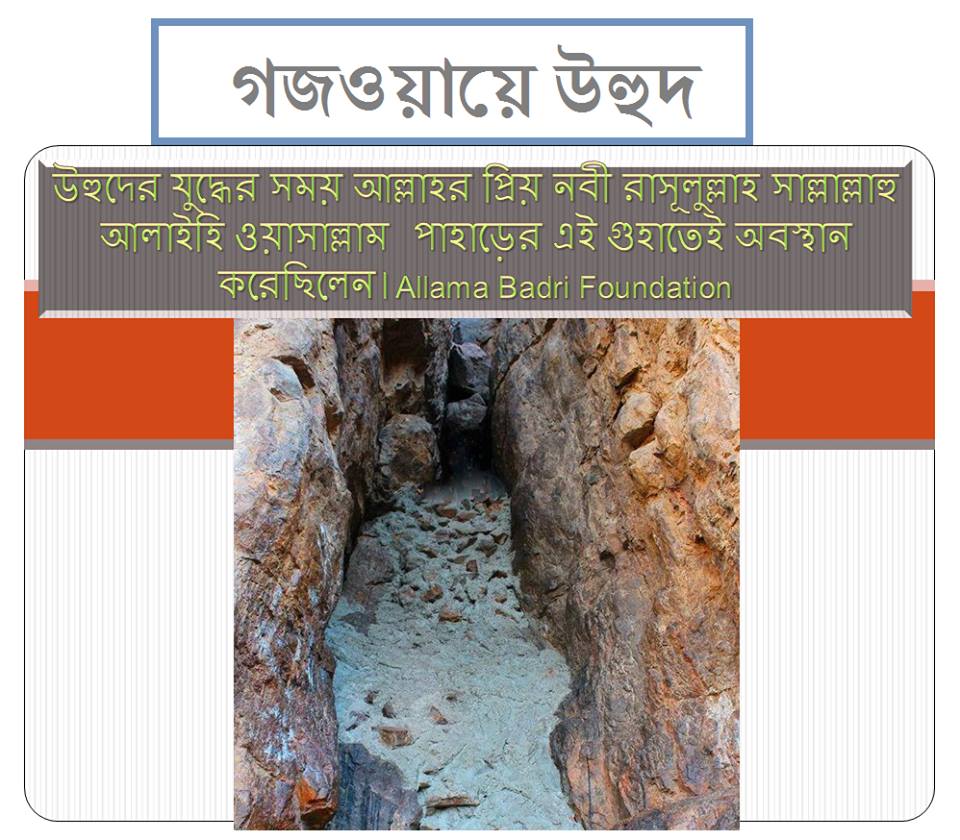 শিখন ফল
১।উহুদ যুদ্ধের ইতিহাস ব্যাখ্যা করতে পারবে ।

২।উহুদ যুদ্ধের কারন বর্ননা করতে পারবে ।

৩।উহুদ যুদ্ধের গুরুত্ত্ব বর্ণনা করতে পারবে ।
দলীয় কাজ
১।উহুদ যুদ্ধে মুসলমানদের পরাজয়ের কারন বর্ণনা কর ।
মূল্যায়ন
১। উহুদ যুদ্ধে মুসলমানদের সৈন্য সংখ্যা কত ছিল ?
২। উহুদ যুদ্ধে রাসুল (সঃ) গিরি পথে কতজন সৈন্য মোতায়েন করেছিলেন ? 
৩।
বাড়ির কাজ
উহুদ যুদ্ধেরগুরুত্ব কতটুকু পাঠ্যপুস্তকের আলোকে তোমার মতামত দাও।
ধন্যবাদ